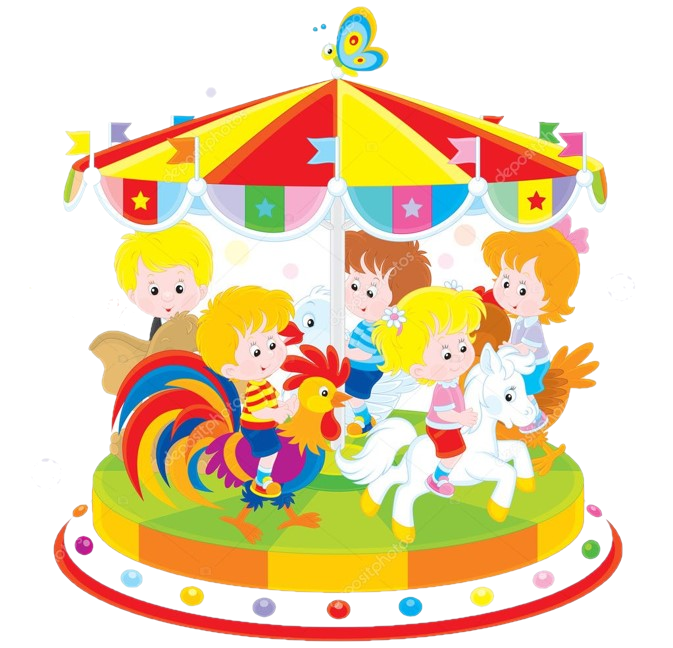 Муниципальное бюджетное дошкольное образовательное учреждение
«Детский сад «Ласточка»
Дидактическое пособие 
«Речевая карусель»
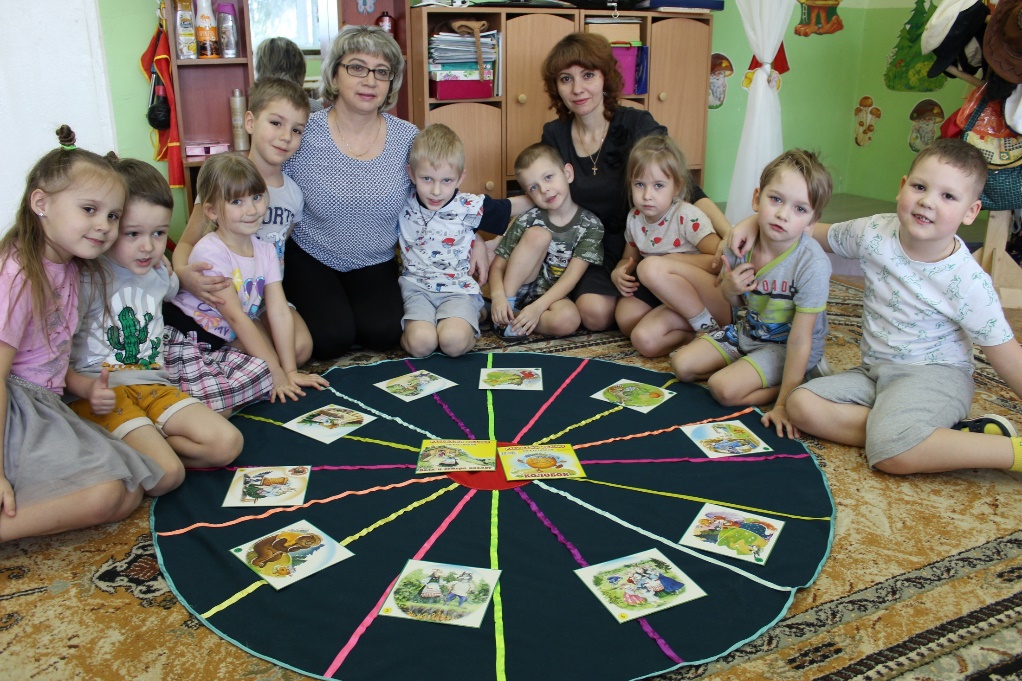 Подготовили воспитатели:
Бессарабова И.И.
Шашкова Н.Ю.
Одной из главных задач дошкольного образования является речевое развитие детей. 

Проблема речевого развития сейчас актуальна, так как у многих детей имеются речевые проблемы.

В связи с этим была разработано дидактическое пособие
«Речевая карусель»
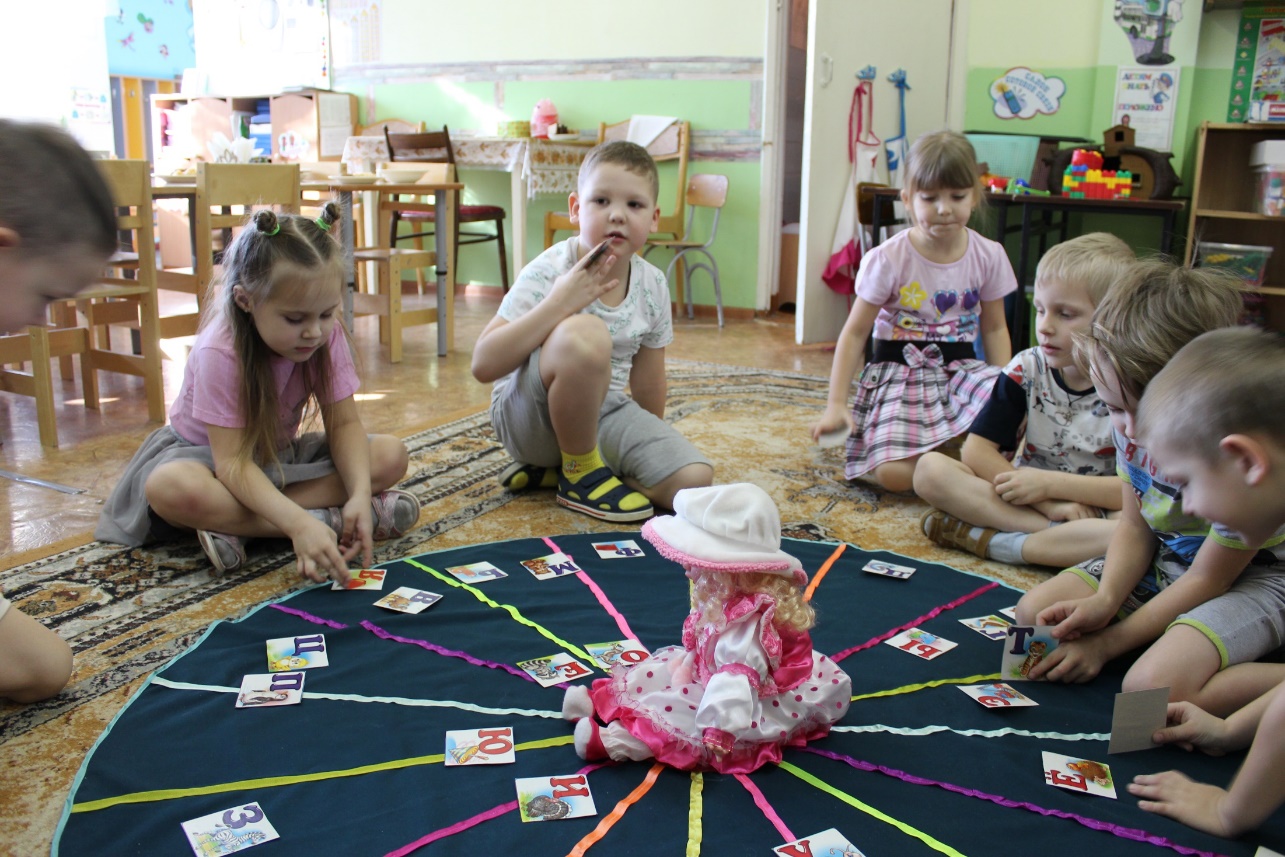 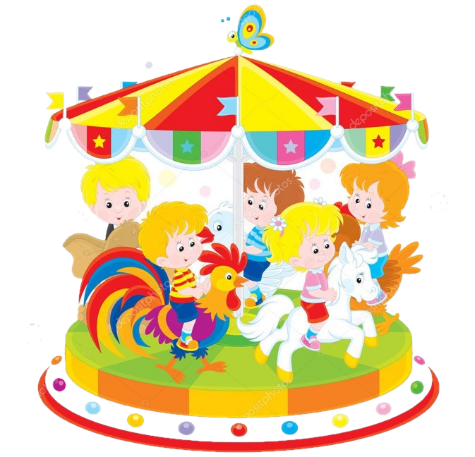 Речевая карусель решает не только проблемы речевого развития, 
но и помогает раскрыть многие качества детей - умение фантазировать, понимать закономерности, решать проблемные ситуации.
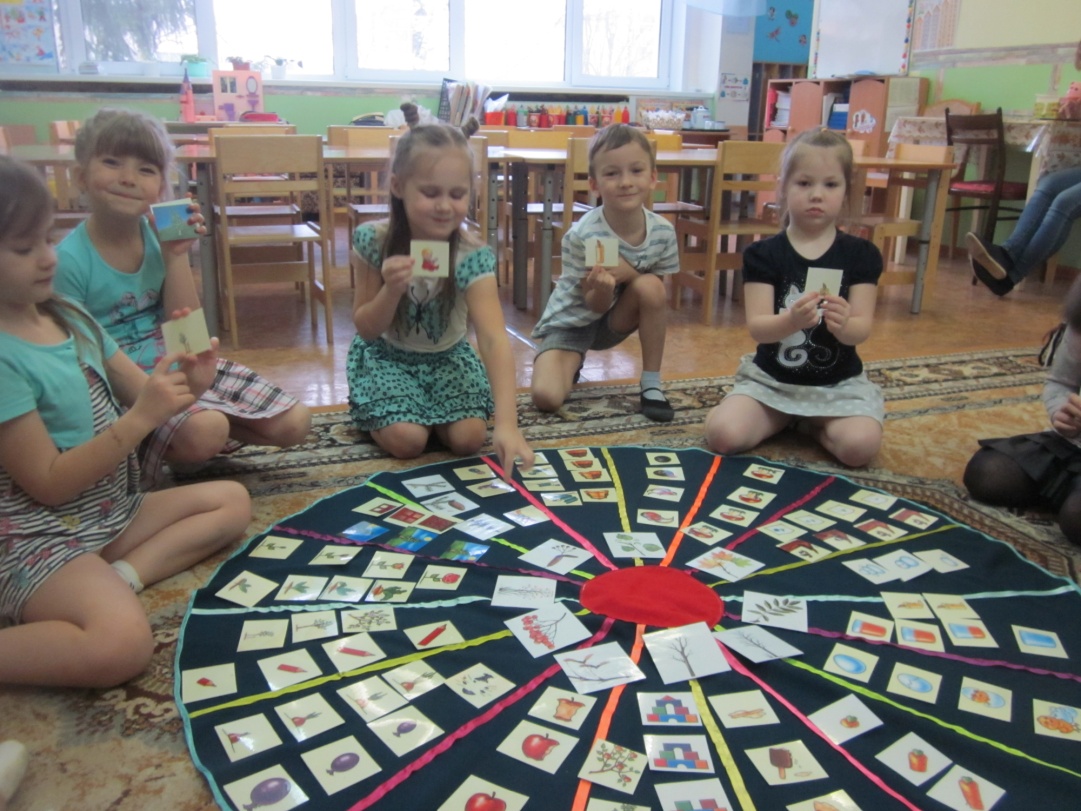 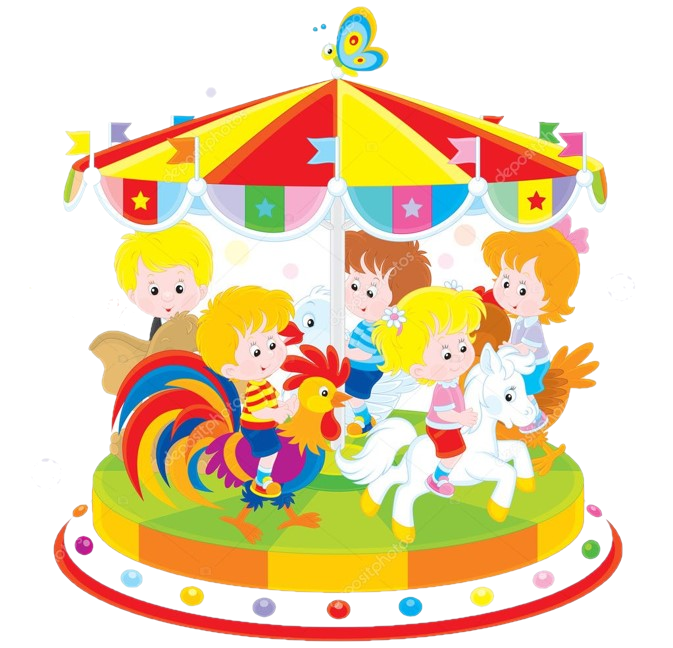 Новизна этой разработки в том, что построена она с использованием технологии ТРИЗ, 
которая  позволяет сделать игру наиболее интересной и необычной, 
дает возможность каждому ребёнку проявить свою индивидуальность, учит нестандартному мышлению, 
способствует повышению речевой активности, 
расширяет кругозор и словарный запас.
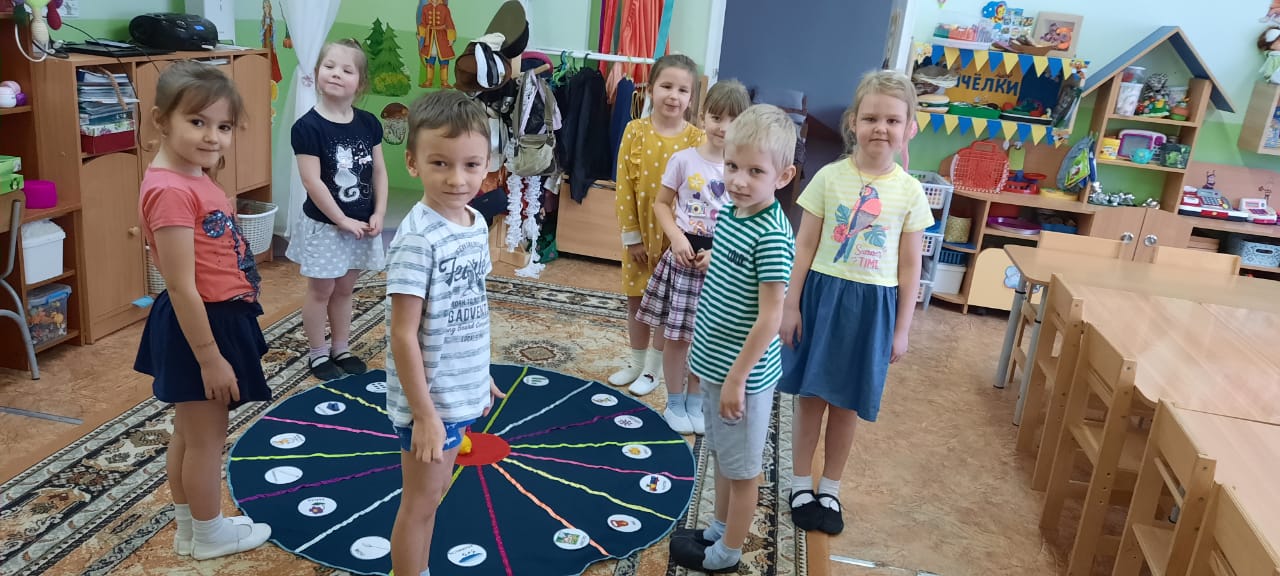 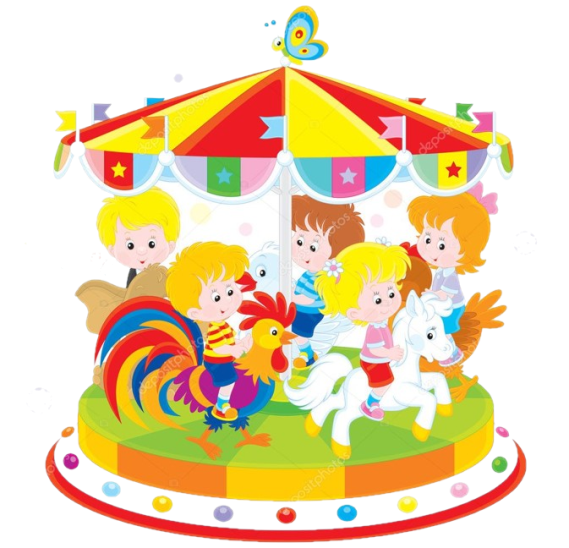 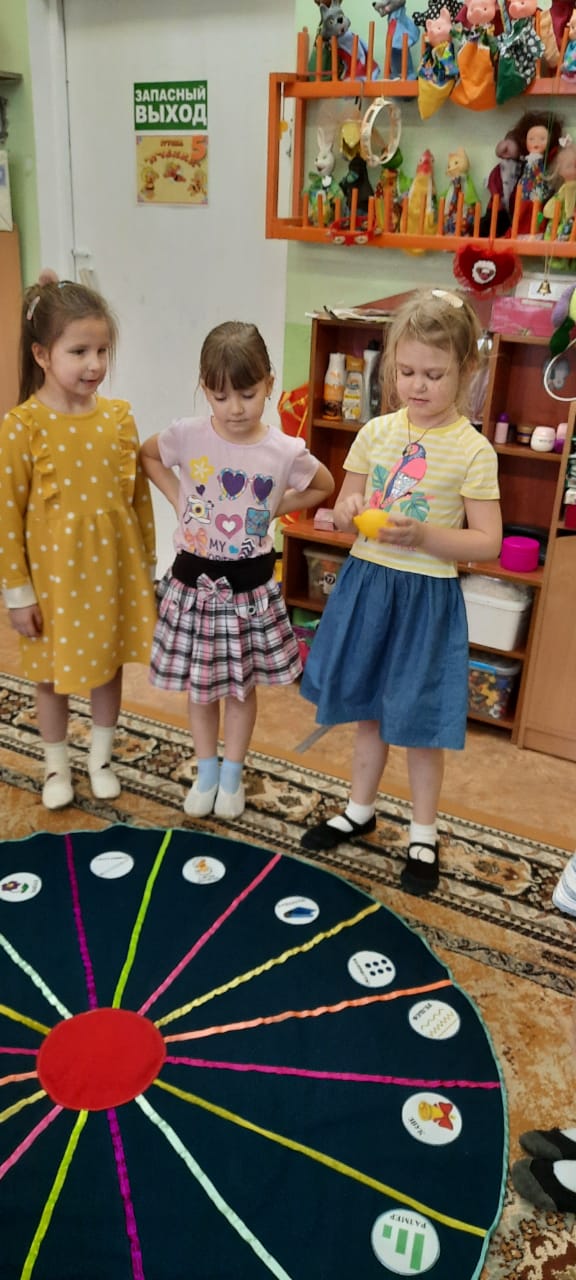 Цель: познавательно-речевое развитие дошкольников.

Задачи:
расширять и активизировать словарь по лексическим темам;
развивать умения правильно строить предложения, самостоятельно задавать и отвечать на вопросы;
развивать логическое мышление;
формировать навыки пересказа со зрительной порой и помощью педагога развитие коммуникативных навыков.
развивать психические процессы: память, мышление, воображение; 
воспитывать коммуникативные навыки общения, взаимовыручки
 
Форма организации игры – подгрупповая или индивидуальная. 

Положительным моментом пособия является то, что подбор дидактического материала можно варьировать исходя из индивидуальных особенностей детей.
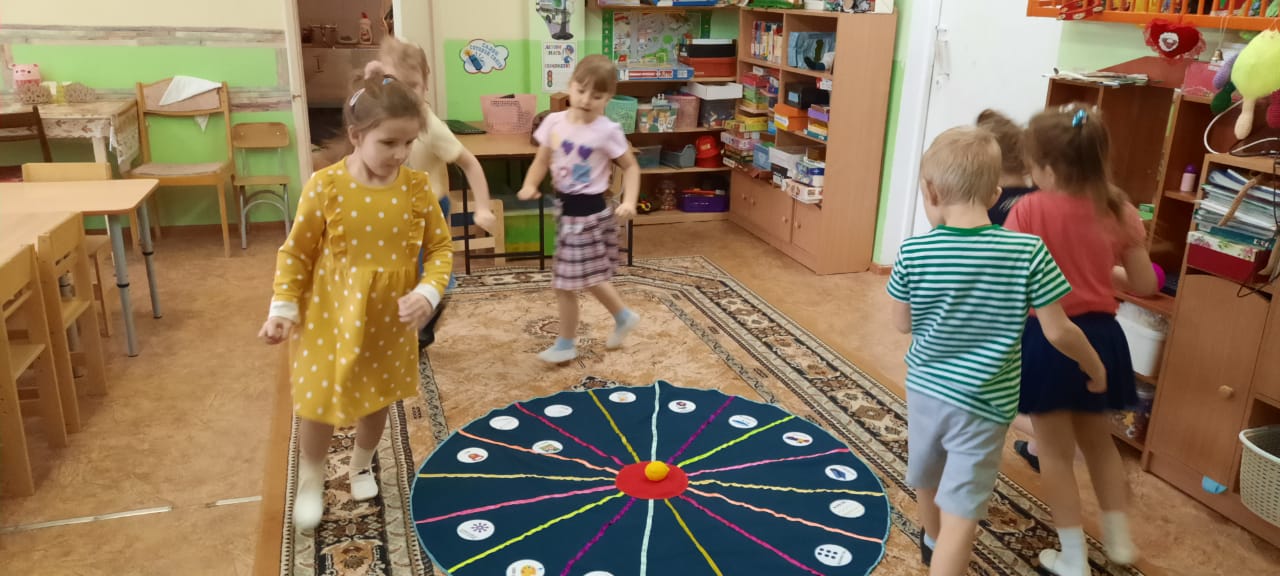 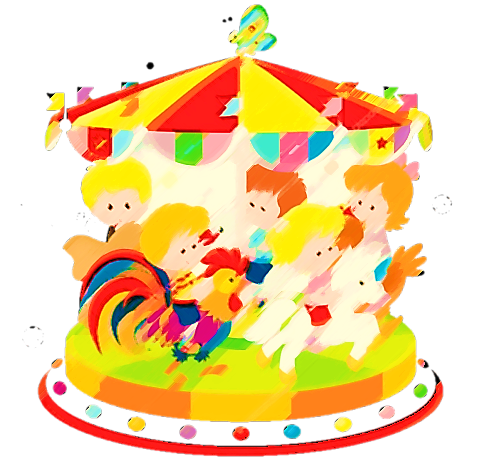 Описание пособие
«Речевая карусель» - это напольное дидактическое пособие для детей старшего дошкольного возраста.
В состав пособия входит один большой матерчатый круг, поделенный на сегменты.
По краю круга расположены символы - схемы, обозначающие признак или действие.
Путем случайного выбора определяется объект, который дети будут использовать во время игры.
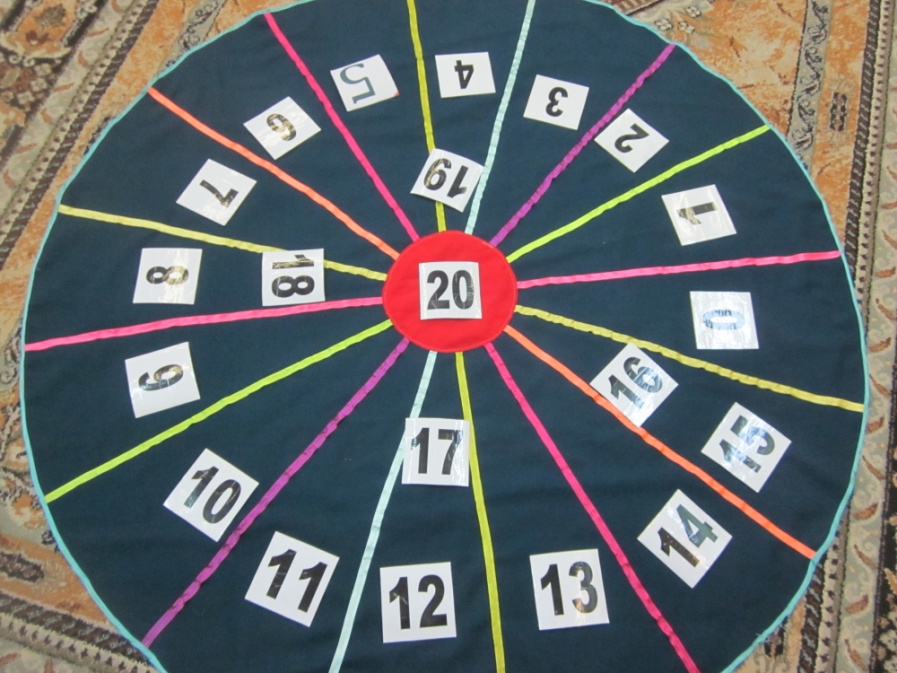 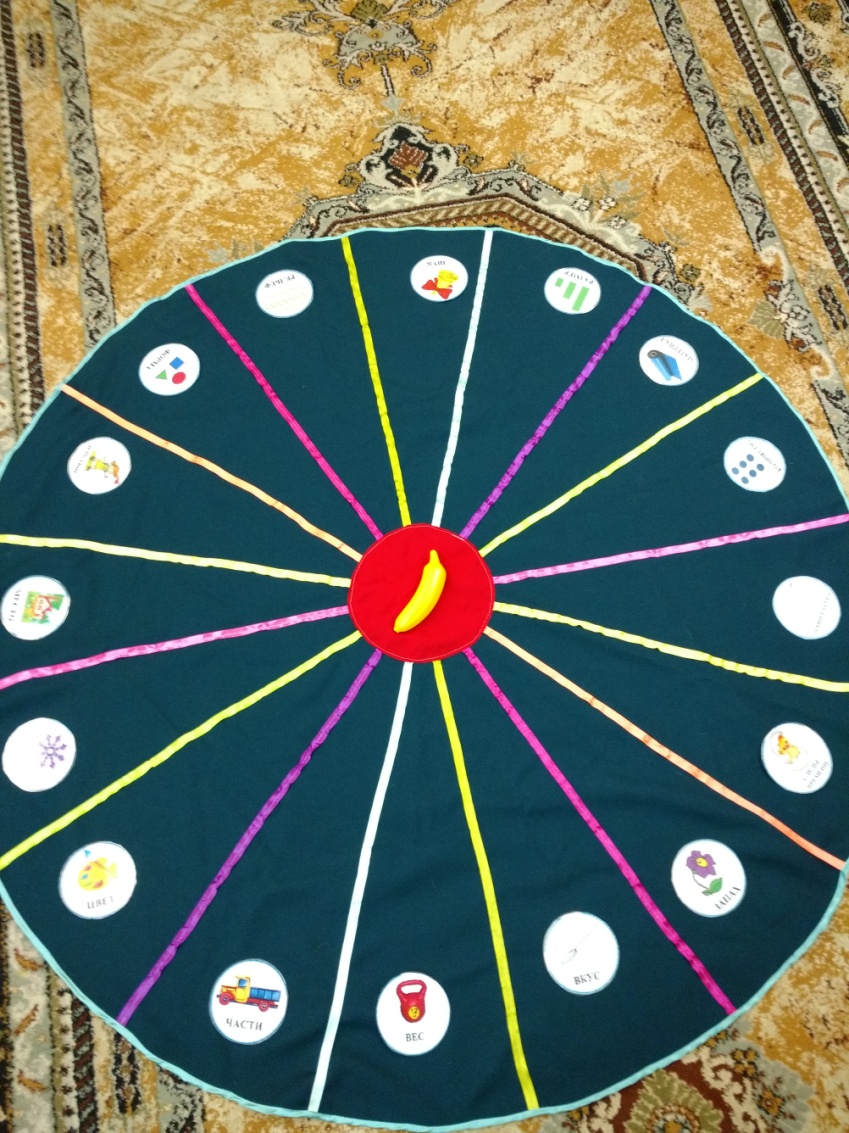 Дидактическое пособие «Речевая карусель» ориентировано на разностороннее развитие дошкольников с учётом их возрастных и индивидуальных особенностей.
 
Дидактическое пособие «Речевая карусель» является трансформируемым, полифункциональным, доступным и развивающим пособием.  Оно безопасное, красочное, что представляет интерес для детей. 

Главная особенность этого пособия - вариативность: игра может легко видоизменяться, что позволяет у детей развивать гибкость ума, фантазию, творческие способности. 
Использование данной игры облегчает усвоение материала, повышает эффективность речевой деятельности, его можно использовать как в индивидуальной, так и в групповой работе с детьми.
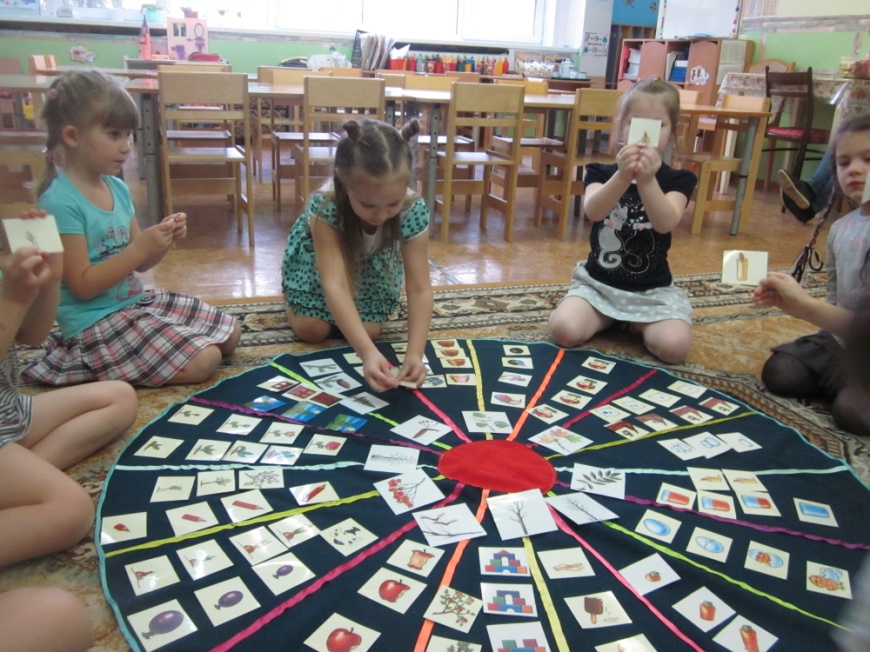 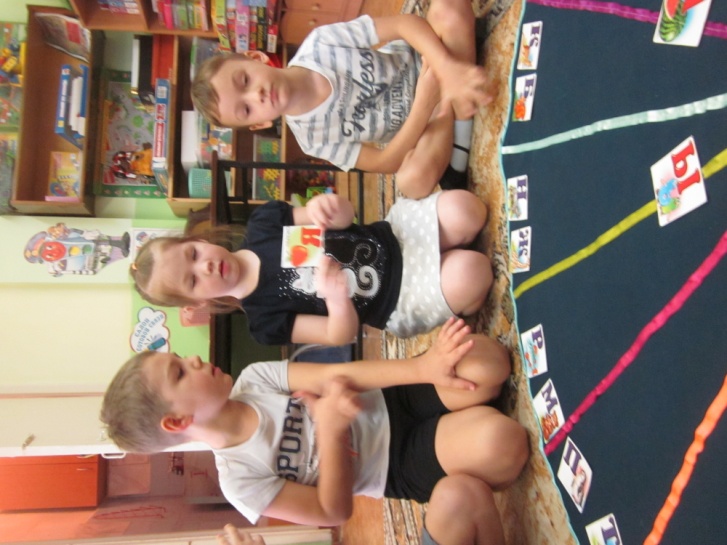 Интеграция образовательных областей еще один положительный момент: дети учатся взаимодействовать во время речевого общения, выражать свои мысли, 
в процессе всей игры дети находятся в движении, 
получают знания об окружающем мире, используется музыкальное сопровождение.
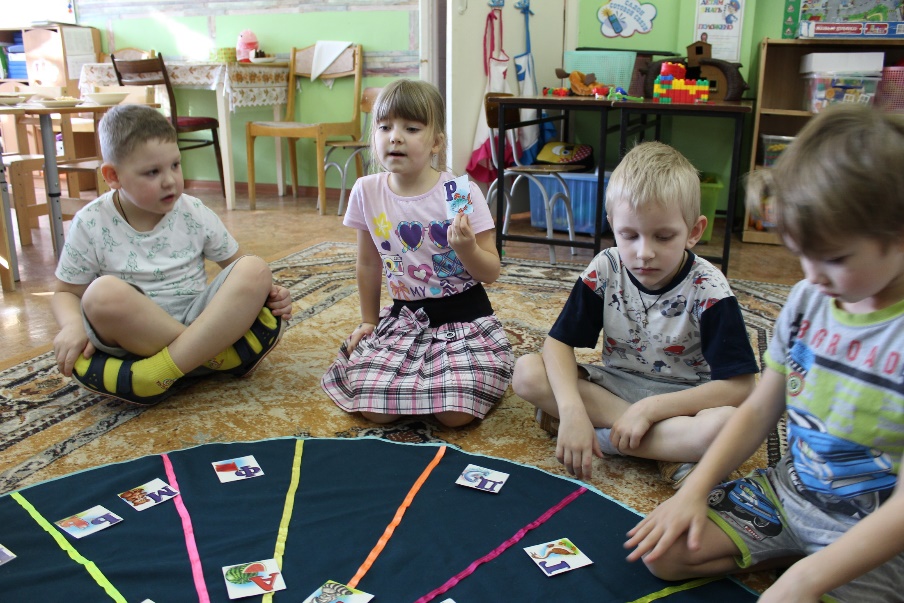 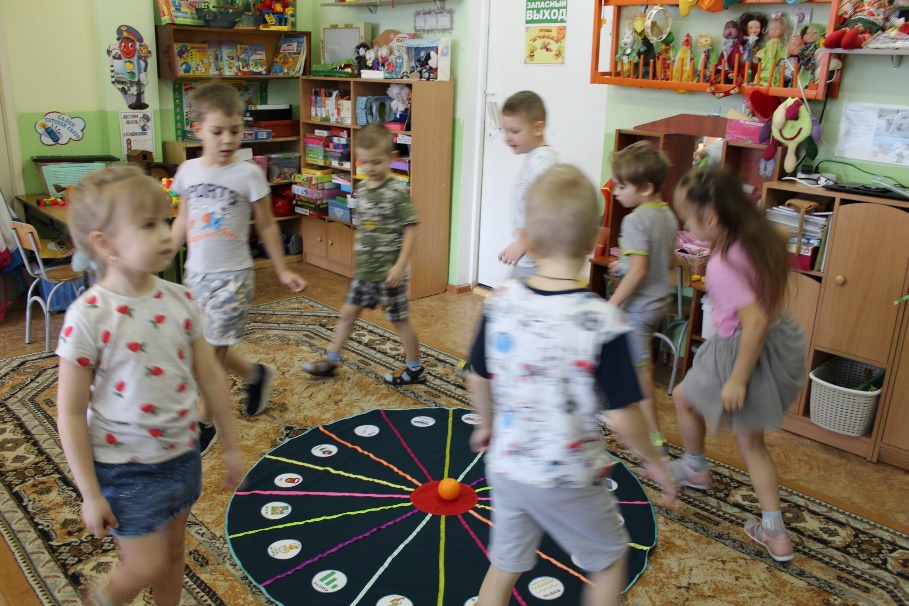 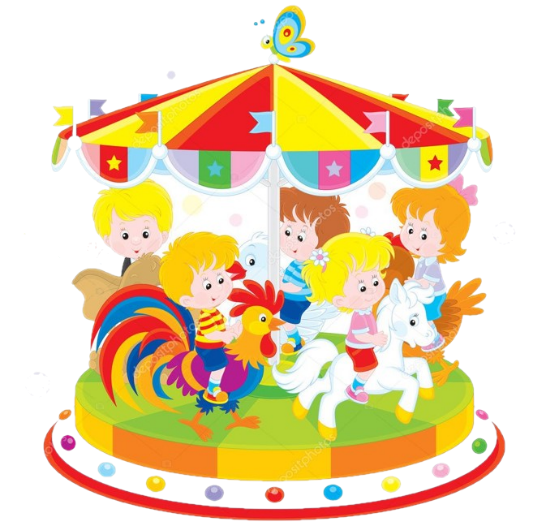 Вариативность- главная особенность этого пособия, мы представим вашему вниманию несколько вариантов игры.

Вариант 1 «Опиши предмет по признакам» 
(развитие словаря детей по лексическим темам)
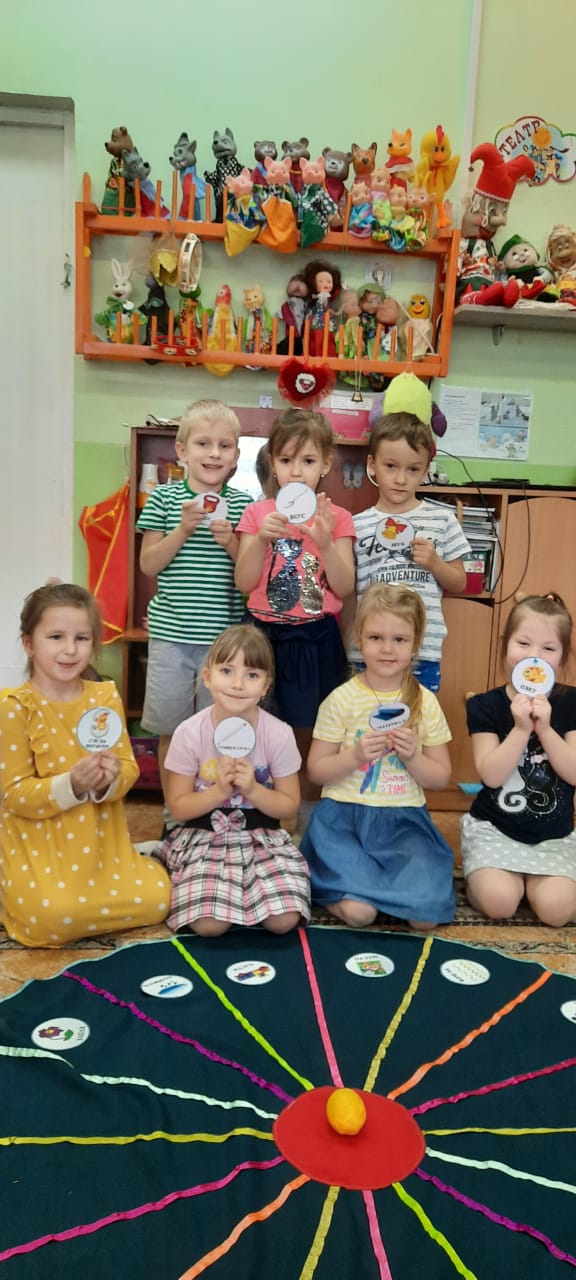 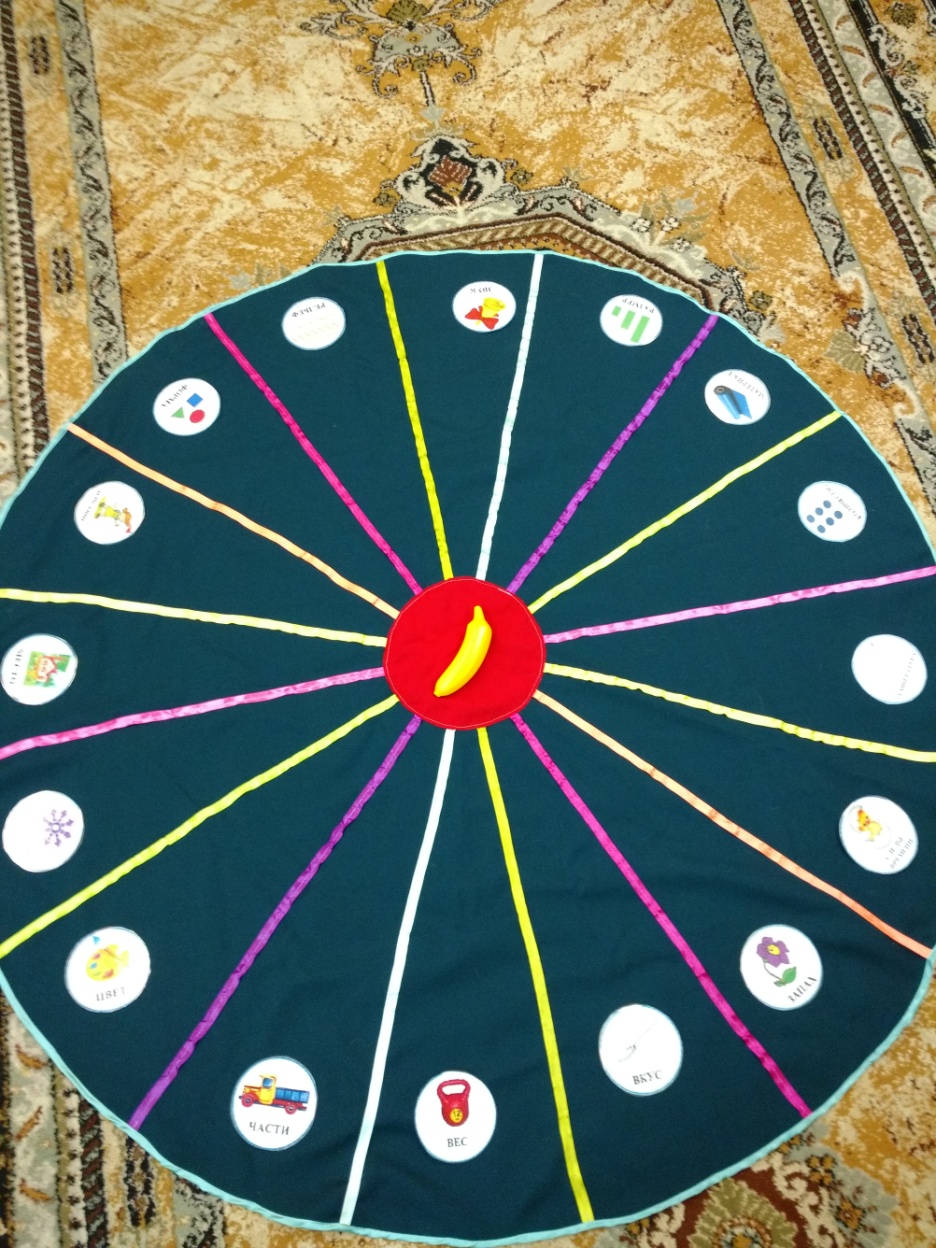 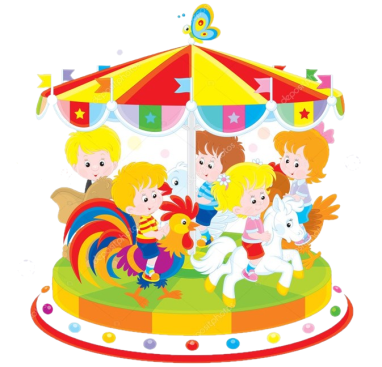 «Опиши предмет по признакам»
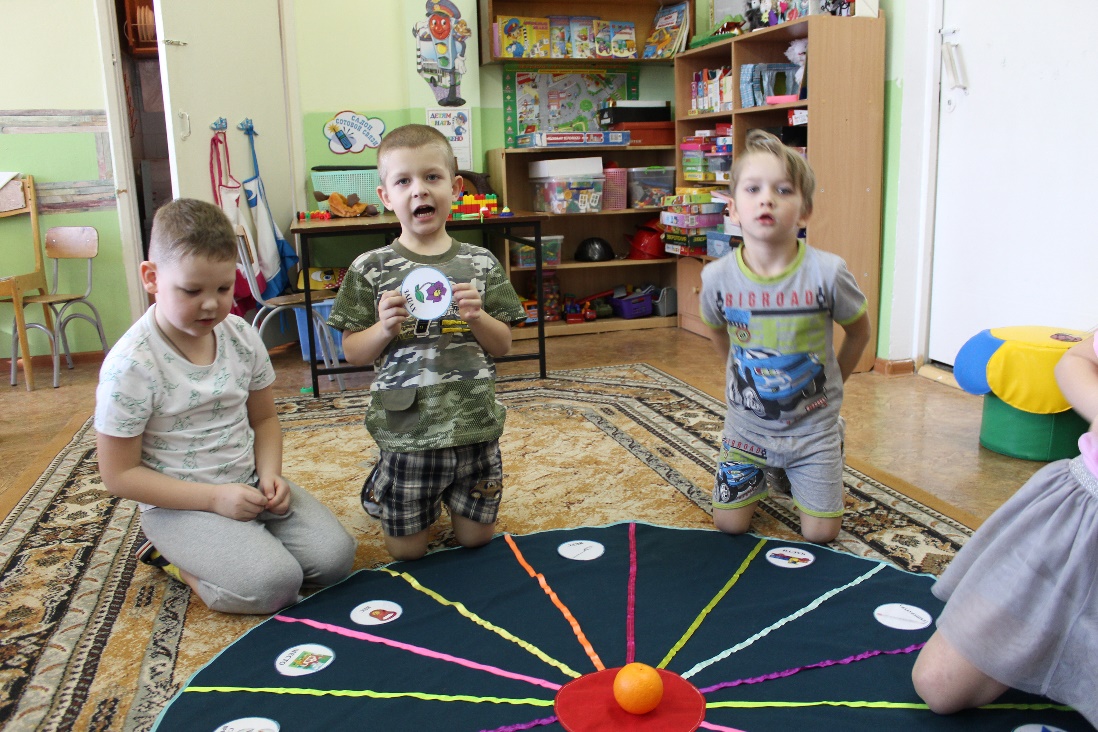 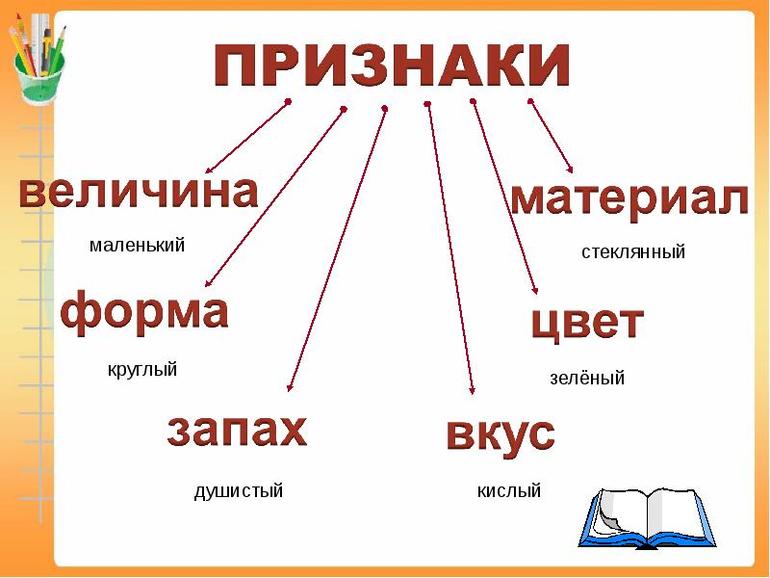 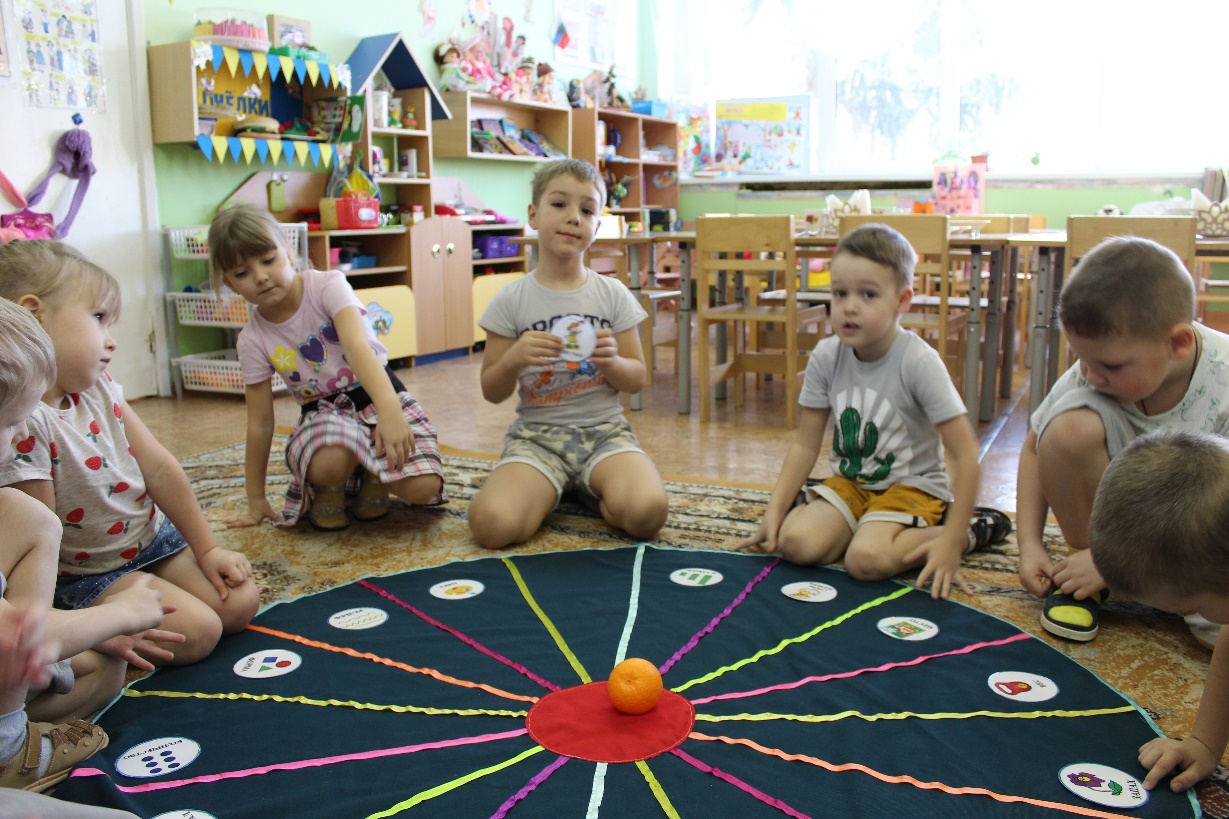 Вариант 2 «Расскажи сказку» 
( цель: формирование навыков пересказа со зрительной опорой)
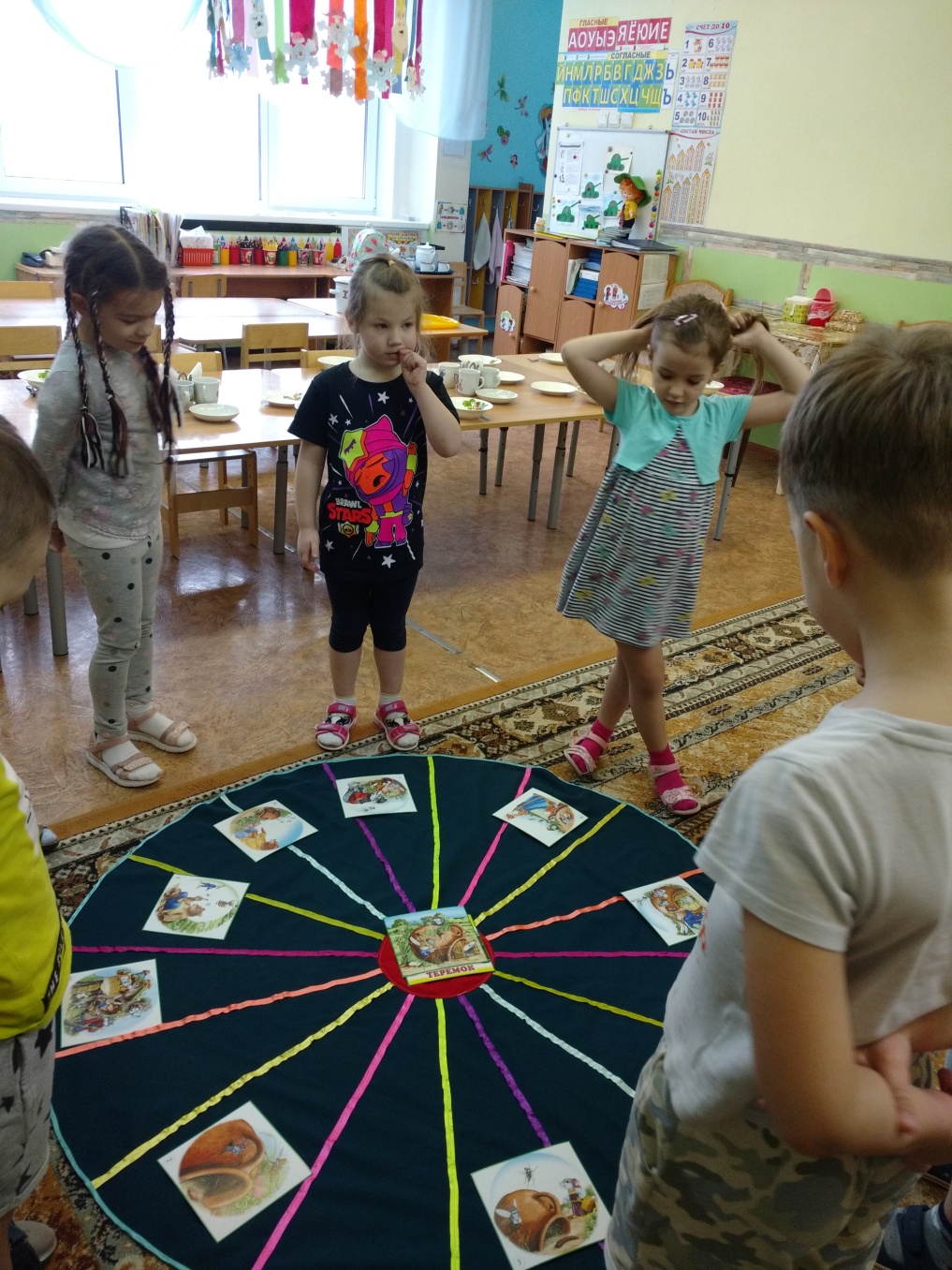 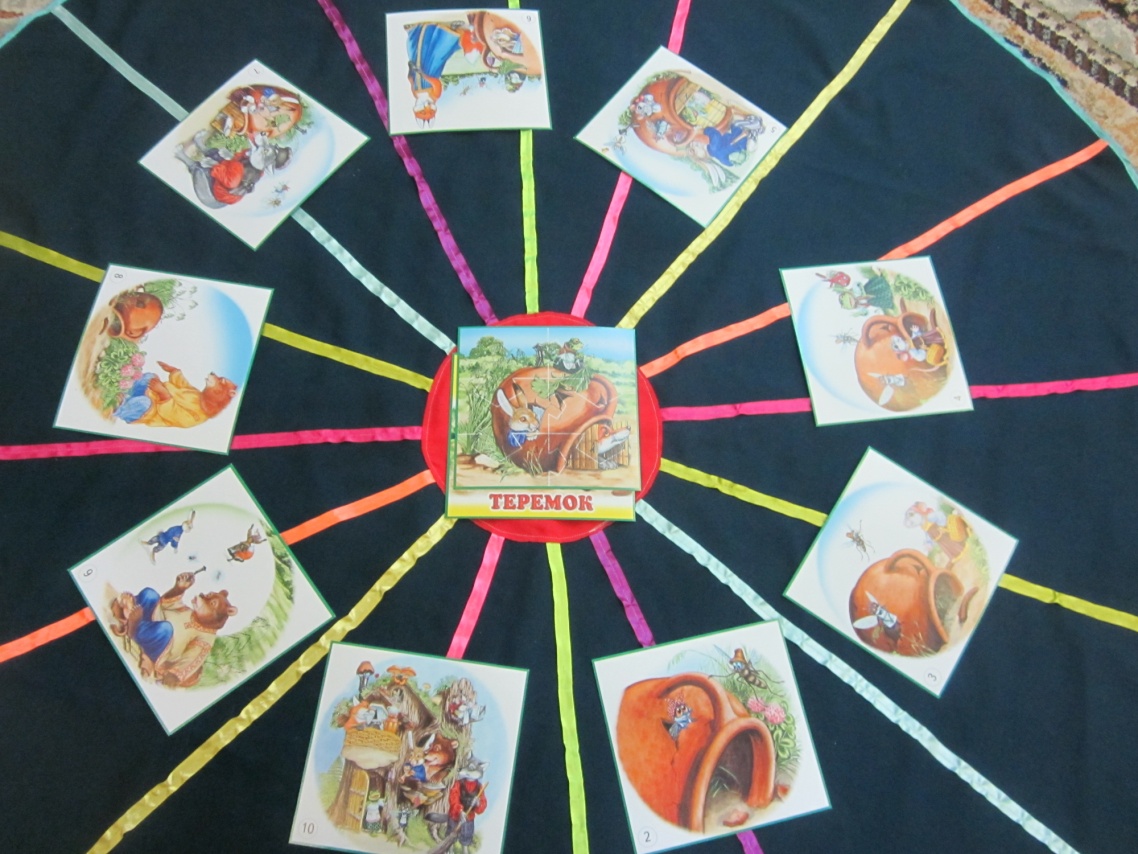 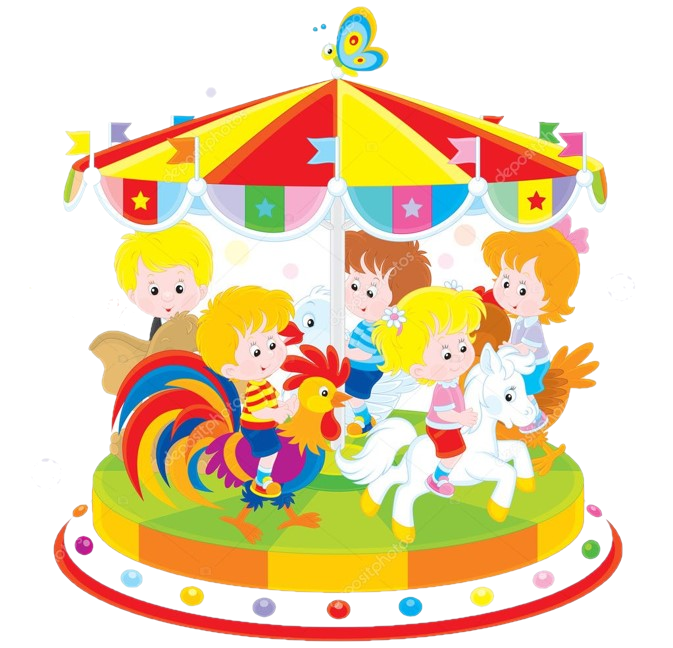 Вариант 3 «Состав числа» 
(цель: формирование математических представлений)
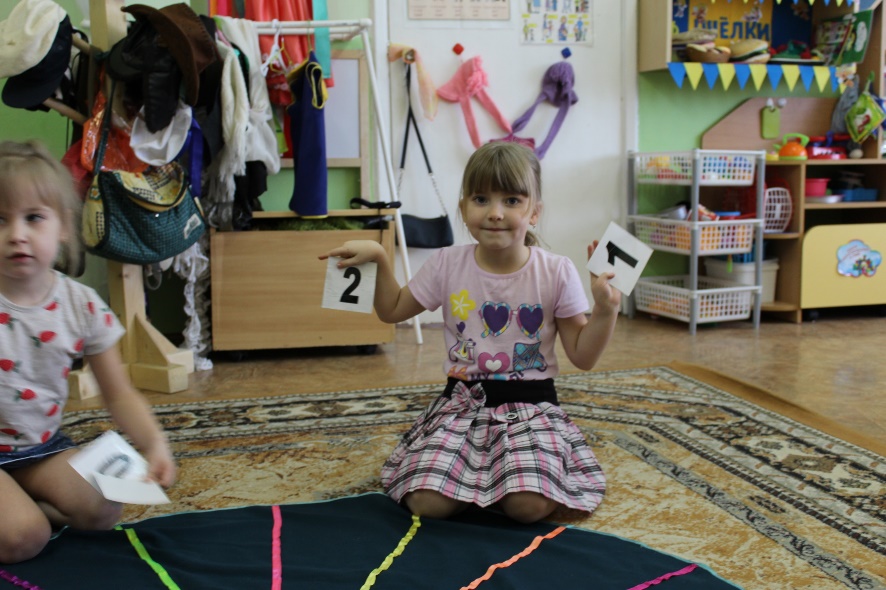 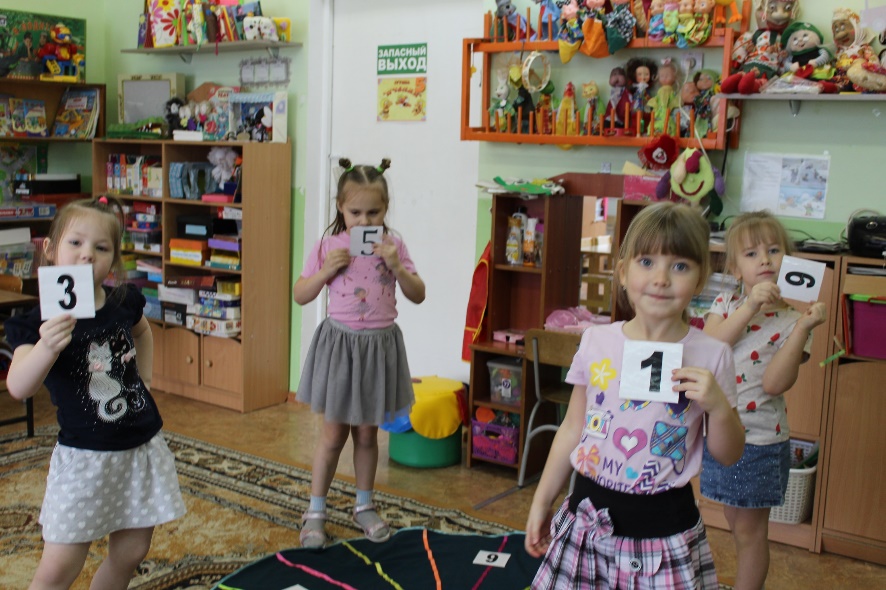 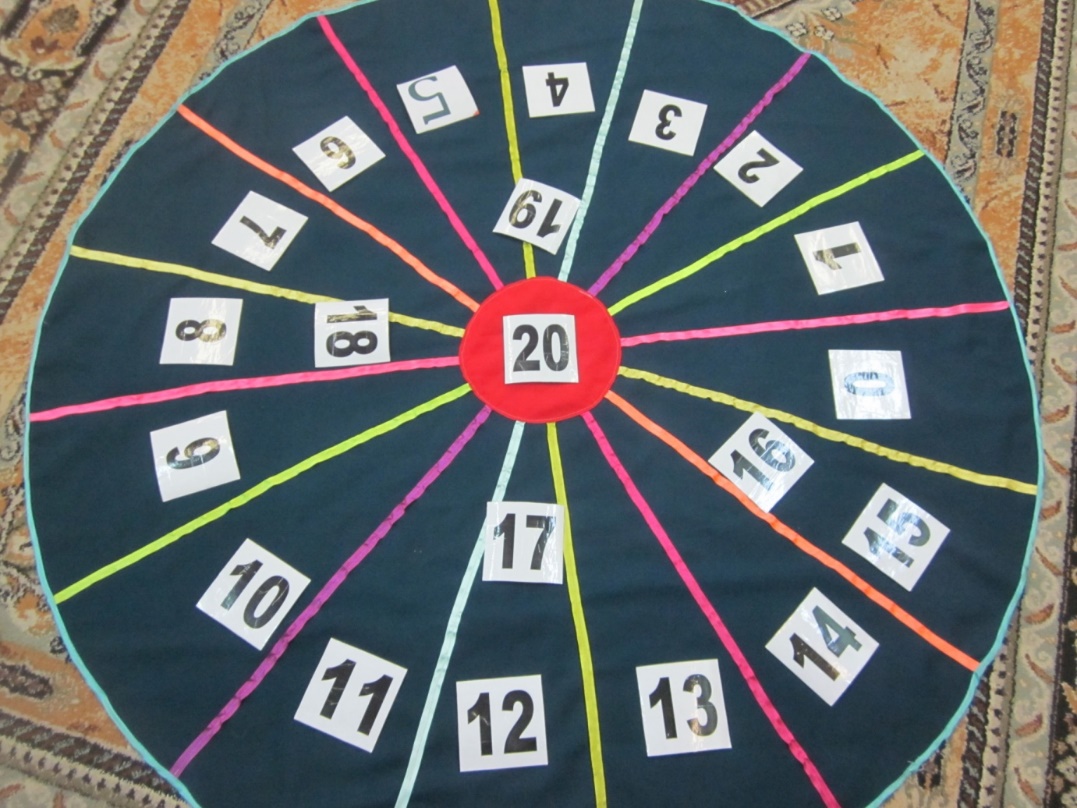 Вариант 4 «Говорящая азбука»
 ( цель: развитие речи детей)
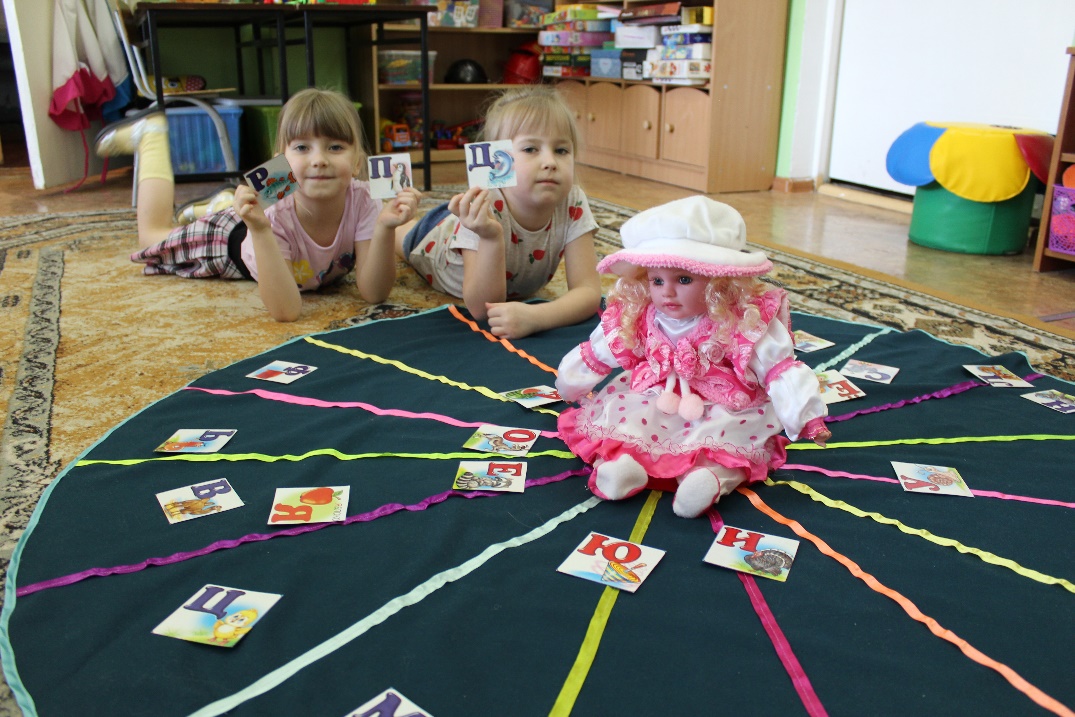 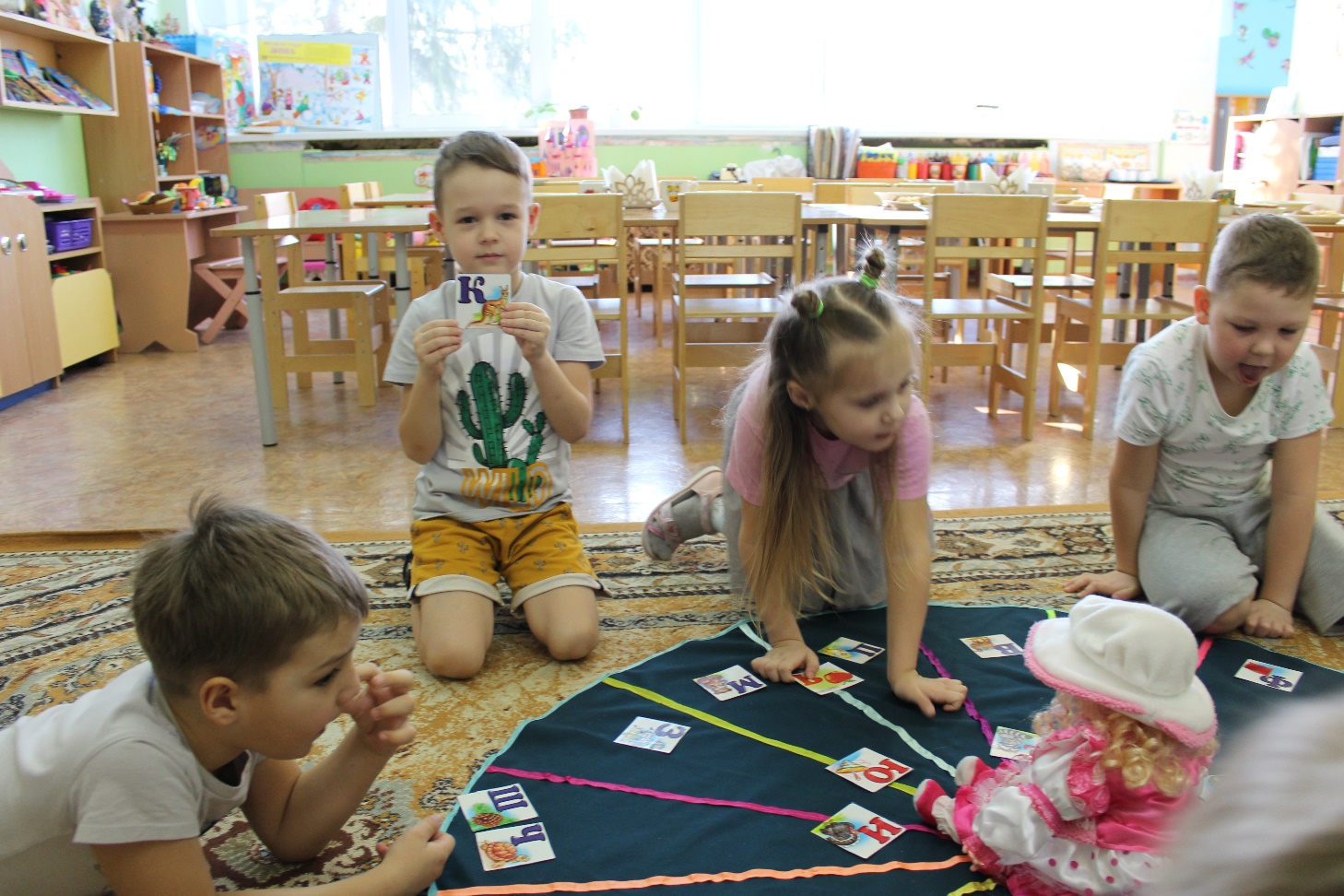 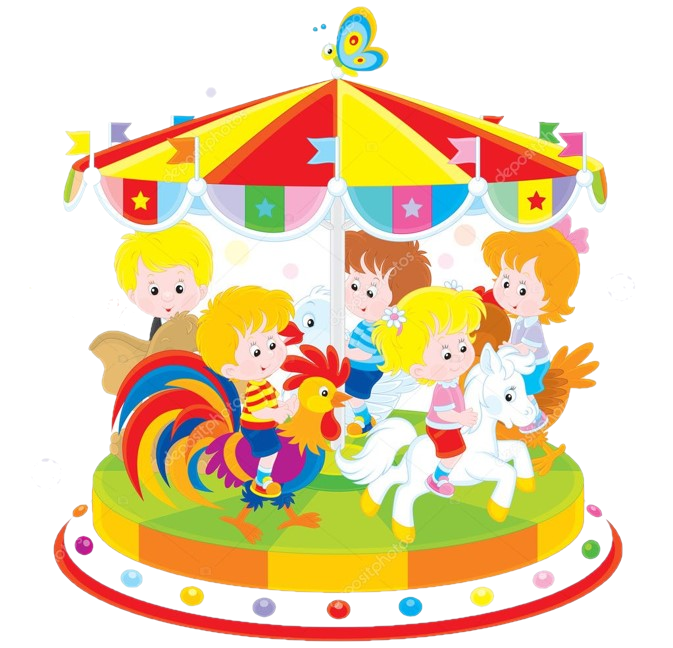 «Говорящая азбука»
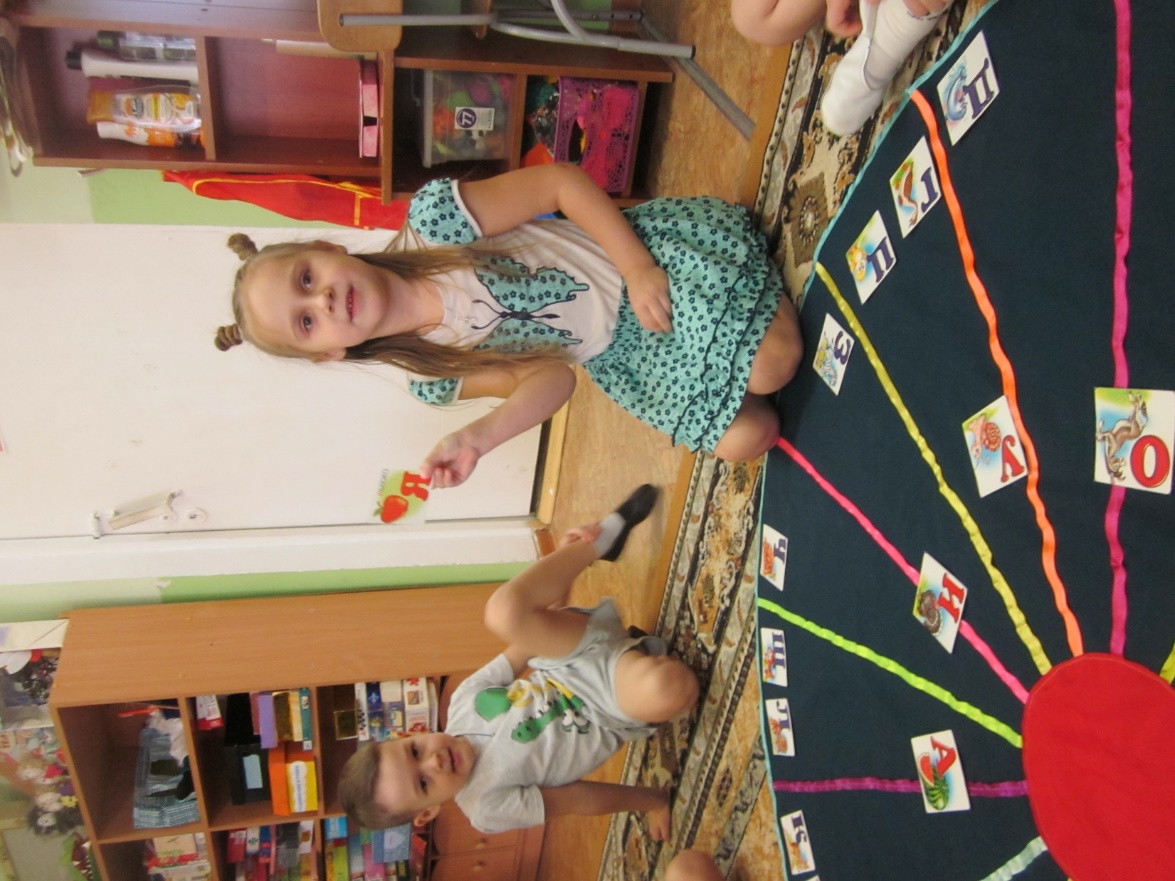 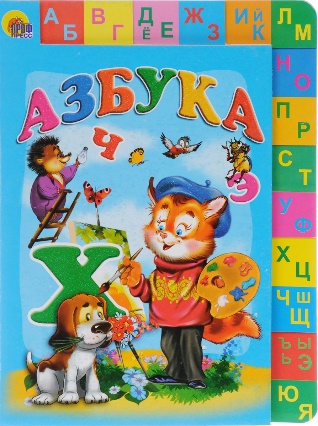 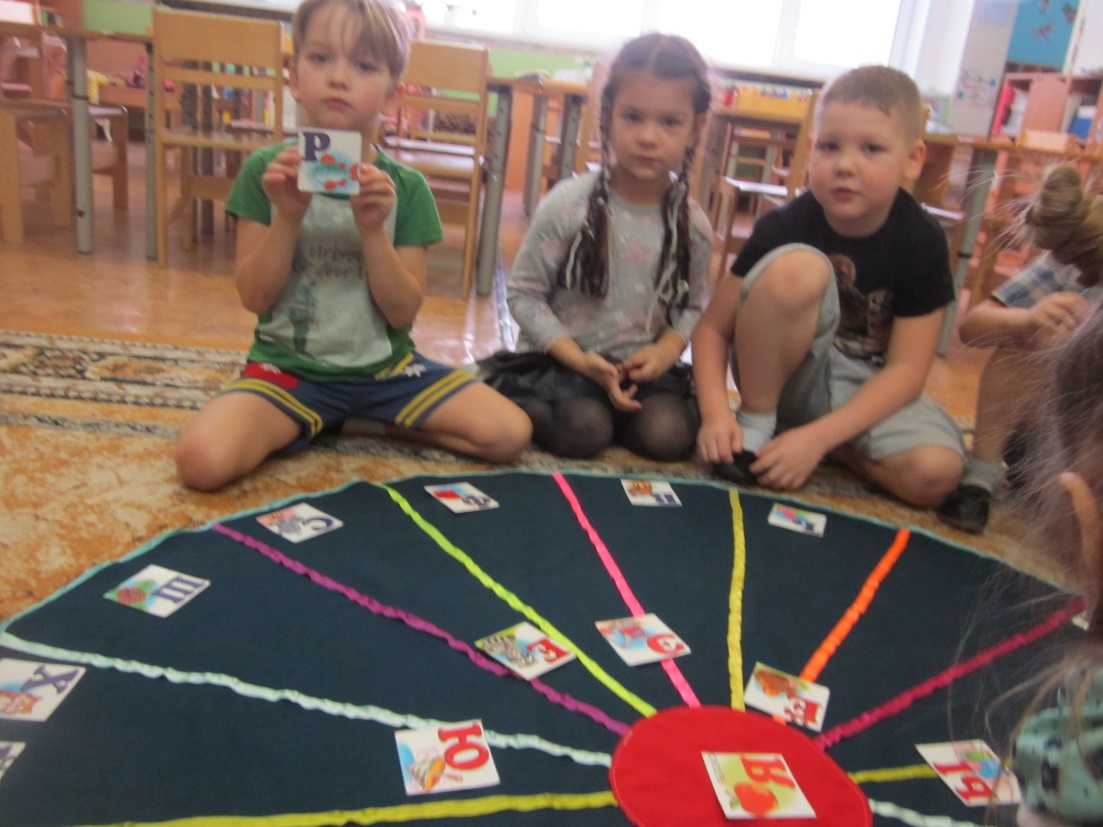 Вариант 5 «Что сначала, что потом» 
цель: (развитие умения правильно составлять рассказ)
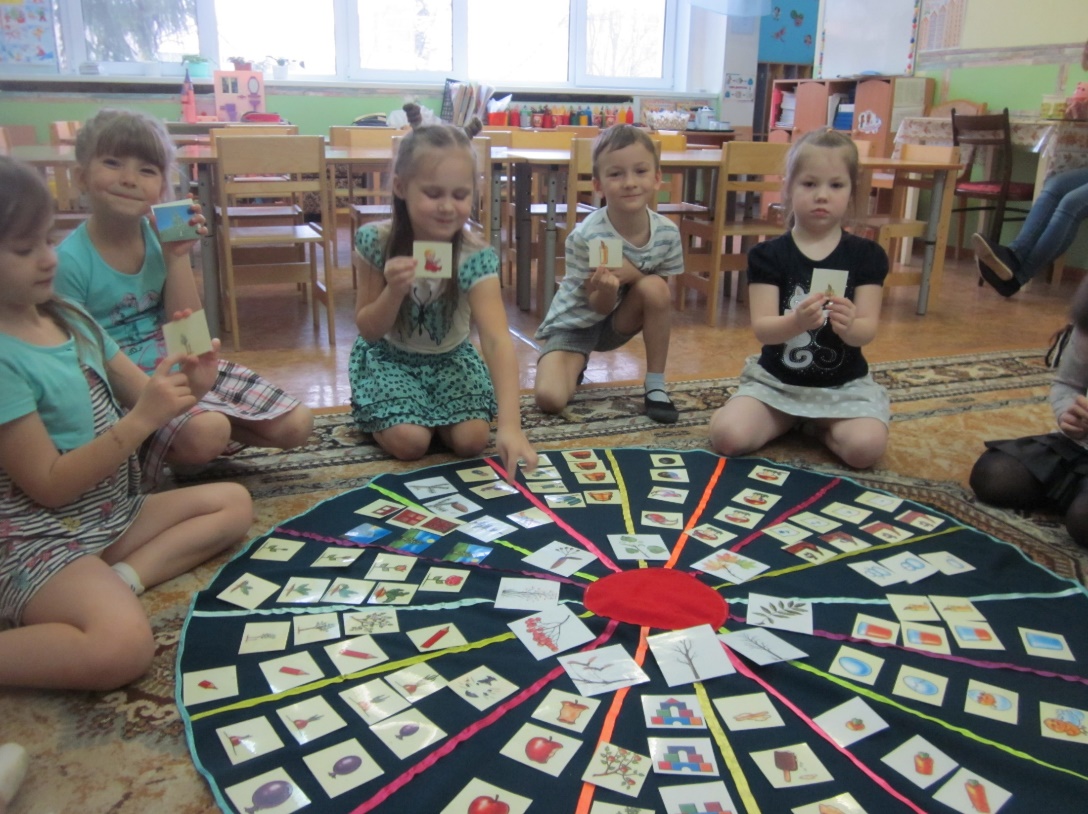 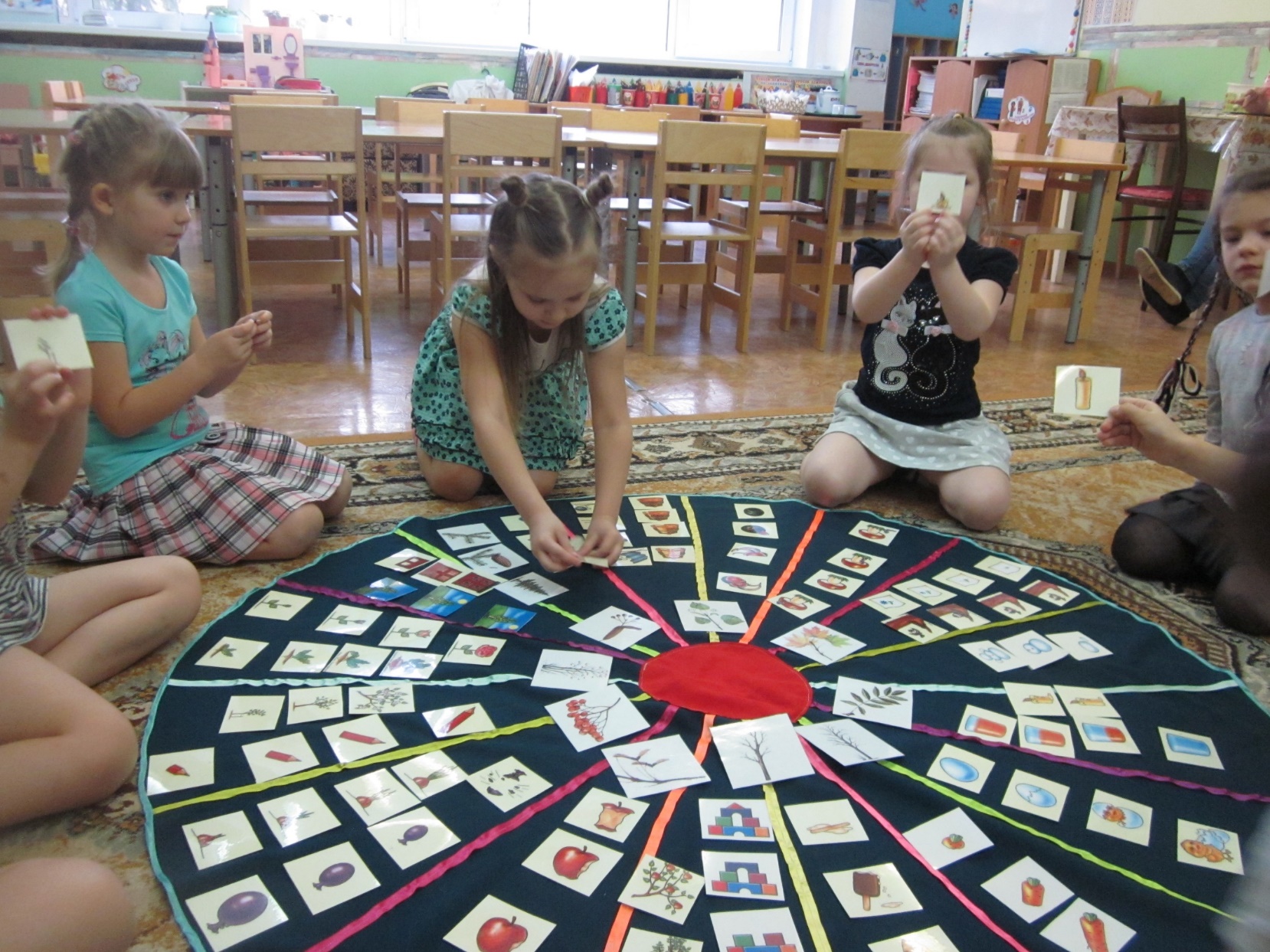 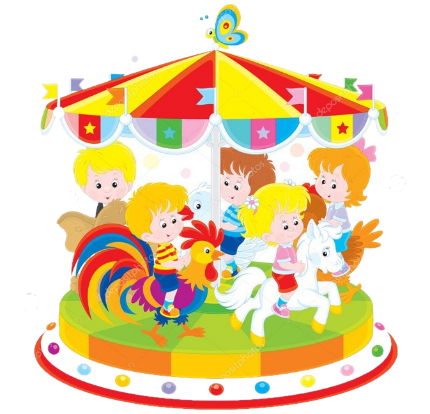 Благодаря дидактическому пособию «Речевая карусель» дети учатся взаимодействовать друг с другом, обогащается словарный запас, познают окружающий мир, сохраняется положительный эмоциональный фон.
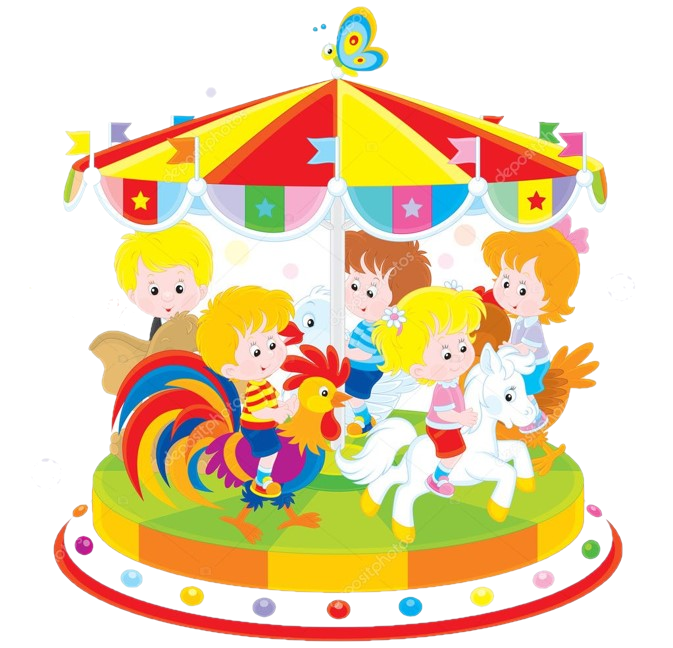 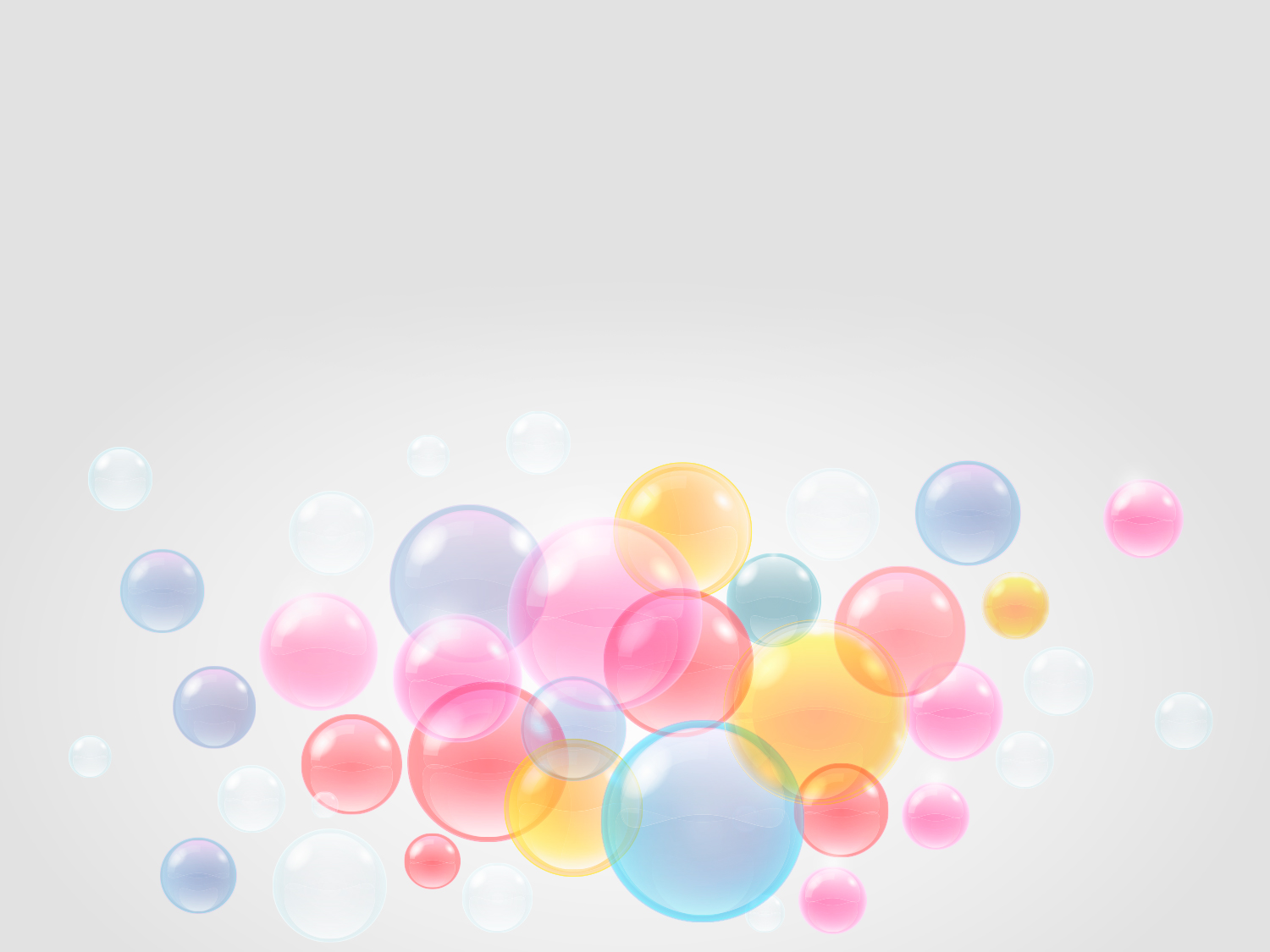 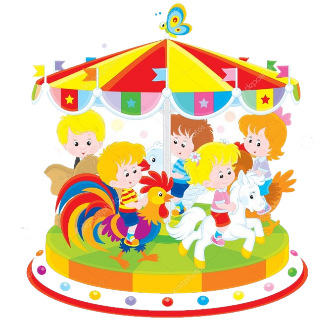 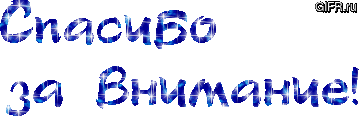